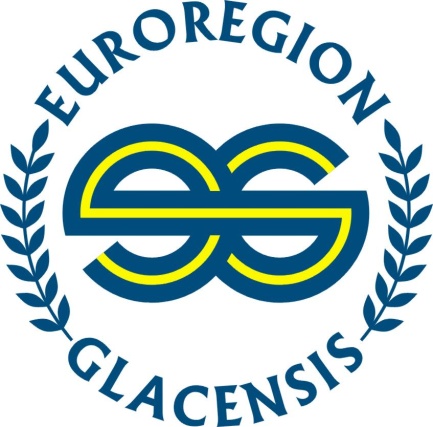 Fond mikroprojektů v Euroregionu Glacensis v období 2014-2020 

v rámci Programu

Interreg V-A Česká republika - Polsko
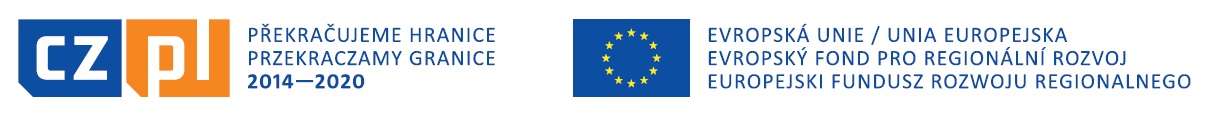 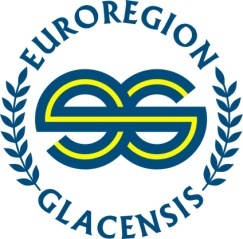 Fond mikroprojektů 2014 - 2020
Dokumentace FMP
pro žadatele – Směrnice pro žadatele
pro konečné uživatele (příjemce dotace) – Příručka pro konečné uživatele
dokumentace je zveřejněna na www.euro-glacensis.cz

Konečný uživatel je subjekt, kterému byla ze strany EŘV schválena žádost o dotaci na mikroprojekt, který realizuje mikroprojekt a přijímá finanční prostředky od Správce FMP
Příručka pro konečné uživatele je závazná pro všechny české subjekty (u mikroprojektu typu A platí pravidla nejen pro vedoucího partnera, ale i pro projektové partnery)
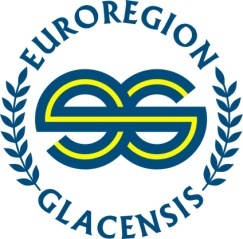 Fond mikroprojektů 2014 - 2020
Schválení mikroprojektu
na základě doporučení mikroprojektu EŘV připraví Správce „Rozhodnutí EŘV o schválení mikroprojektu k financování“
konečný uživatel potvrdí přijetí dotace včetně stanovených podmínek
Správce vrátí projektovou žádost k dopracování (bankovní účet, veřejné zakázky, realizační tým, aktualizace částek v rozpočtu v případě krácení, přílohy ke stavebním pracím)
konečný uživatel doplní žádost v souladu s výzvou – nelze doplňovat další údaje nad rámec výzvy!
Správce připraví návrh „Smlouvy o financování mikroprojektu“
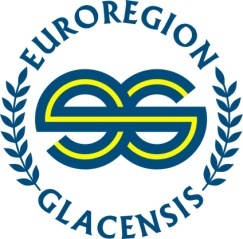 Fond mikroprojektů 2014 - 2020
Smlouva o financování mikroprojektu
Smlouva o financování je v papírové podobě (není elektronická verze ani nevyžaduje elektronický podpis)
podepsanou Smlouvu o financování Správce skenuje a vkládá ji do monitorovacího systému MS2014+
po vyplnění Smlouvy v systému se konečnému uživateli objeví další záložky (žádost o změnu, soupiska dokladů, zpráva o realizaci…)
u mikroprojektů typu A
Smlouvu uzavírá se Správcem pouze vedoucí partner (nikoliv jednotliví projektoví partneři) – smlouva je v české i v polské jazykové mutaci
Příspěvek ze státního rozpočtu pro PL partnery řeší jiný smluvní dokument (mezi PL partnerem a PL sekretariátem FMP)
Finanční prostředky dotace z EFRR obdrží od Správce vedoucí partner, je povinen neprodleně přeposlat příslušnou část jednotlivým projektovým partnerům podle podílů stanovených ve schválené Žádosti o platbu
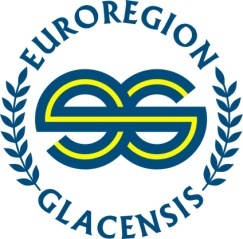 Fond mikroprojektů 2014 - 2020
Smlouva o financování mikroprojektu
Upozornění: v souladu se zákonem č. 340/2015 Sb. (Zákon o registru smluv) nemá Správce povinnost zveřejňovat uzavřenou Smlouvu o financování v registru smluv. Doporučujeme konečným uživatelům, aby si ve vlastním zájmu ověřili tuto povinnost pro svoji organizaci a v případě, že se jich povinnost týká, aby si zajistili uveřejnění Smlouvy o financování mikroprojektu v registru smluv.
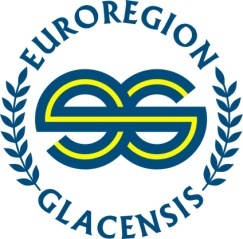 Fond mikroprojektů 2014 - 2020
Realizace mikroprojektu
Za realizaci mikroprojektu nese odpovědnost konečný uživatel (u mikroprojektů typu A je to vedoucí partner)
Realizace musí probíhat:
v souladu se schválenou projektovou žádostí
v souladu s uzavřenou Smlouvou o financování
obecně v souladu s programovou dokumentací a s dokumentací FMP
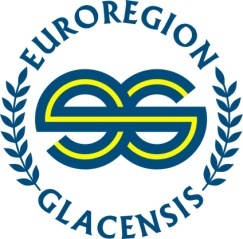 Fond mikroprojektů 2014 - 2020
Změny mikroprojektu
V případě, že je nutné se odklonit oproti údajům uvedeným v projektové žádosti, je třeba tuto situaci bezodkladně oznámit Správci FMP a požádat o schválení změny v mikroprojektu
Žádost o změnu je třeba vždy podat přes monitorovací systém MS2014+ (záložka „žádost o změnu“) – u mikroprojektů typu A podává žádost vždy vedoucí partner, i v případě, že se změna týká projektového partnera
Ke změně mikroprojektu by mělo docházet jen ve výjimečných případech, proto na schválení změny nemá konečný uživatel automatický nárok
O změnu je nutné požádat předtím než má vstoupit v platnost
Změna musí být podána nejpozději v den ukončení realizace mikroprojektu (v případě podstatných změn, které vyžadují změnu smlouvy formou dodatku, alespoň 30 dní před ukončením realizace mikroprojektu)
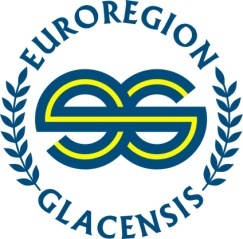 Fond mikroprojektů 2014 - 2020
Změny mikroprojektu
Podle míry vlivu dané změny na splnění cílů mikroprojektu a na informace obsažené ve Smlouvě jsou rozlišovány 2 základní skupiny změn:

Nepodstatné změny – posuzuje a schvaluje Správce, není vyhotoven dodatek ke smlouvě
Podstatné změny – posuzuje a schvaluje dle charakteru buď Správce nebo EŘV, po schválení je připraven dodatek ke smlouvě
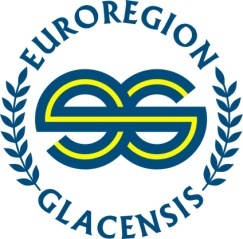 Fond mikroprojektů 2014 - 2020
Nepodstatné změny
Změna bankovního účtu pro příjem dotace z EFRR
Změna statutárních zástupců, kontaktních osob
Změna hlavních milníků jednotlivých klíčových aktivit (časový posun oproti plánu uvedenému v projektové žádosti)
Změny v plánovaném zadávání veřejných zakázek (změny termínů, změny rozsahu…)
Drobné změny technologií, které nemají vliv na cíle mikroprojektu
Drobné změny v položkách rozpočtu v rámci jedné rozpočtové kapitoly, pokud nejsou způsobeny změnou v aktivitách mikroprojektu (např. upřesnění stávajících výdajů, které již byly uvedeny ve schváleném rozpočtu mikroprojektu)
Přesun finančních prostředků mezi rozpočtovými kapitolami do výše 15% původní částky (u mikroprojektu typu A se jedná o původní částky na úrovni celého mirkoprojektu) kterékoliv z dotčených rozpočtových kapitol v případě, že nedochází k ovlivnění hlavního záměru mikroprojektu, celkové výše rozpočtu ani role partnerů v mikroprojektu
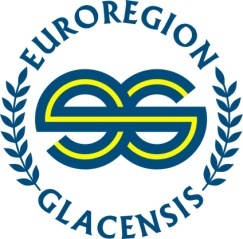 Fond mikroprojektů 2014 - 2020
Podstatné změny
Změny schvalované Správcem:
Prodloužení / změna doby realizace mikroprojektu
Změny dohody o spolupráci / deklarace partnerství (nevyžaduje změnu Smlouvy o financování formou dodatku)

Změny schvalované EŘV:
Přesun prostředků mezi rozpočtovými kapitolami nad 15% původní částky (u mikroprojektu typu A se jedná o původní částky na úrovni celého mikroprojektu) kterékoliv z dotčených rozpočtových kapitol
Přesun prostředků mezi rozpočty jednotlivých partnerů (pouze u typu A)
Nové výdaje v položkách rozpočtu, které nebyly v původním rozpočtu uplatněny, ale souvisí se schválenými aktivitami mikroprojektu
Změny hlavních aktivit mikroprojektu, pokud nedochází k ovlivnění cílů mikroprojektu a účelu dotace
Změny v projektových indikátorech (indikátory výstupu nebo výsledku)
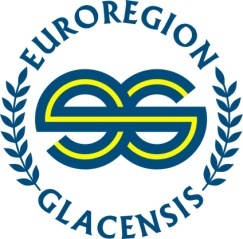 Fond mikroprojektů 2014 - 2020
Změny mikroprojektu
Změny týkající se rozpočtu: každý konečný uživatel (u mikroprojektů typu A se jedná o každého partnera) může podat max. 2 změny od evidence projektové žádosti do ukončení realizace 

Změny, které nejsou přípustné a nebudou schváleny:
Navýšení počtu aktivit plánovaných v rámci realizace mikroprojektu
Navýšení počtu kusů u výstupů mikroprojektu (např. propagačních materiálů apod.)
Navýšení počtu kusů nakupovaného vybavení
Změny hlavních aktivit mikroprojektu, které ovlivní cíle a účel dotace mikroprojektu
Změny, které by mohly mít zásadní vliv na původní hodnocení mikroprojektu
Další závažné změny ovlivňující cíle mikroprojektu
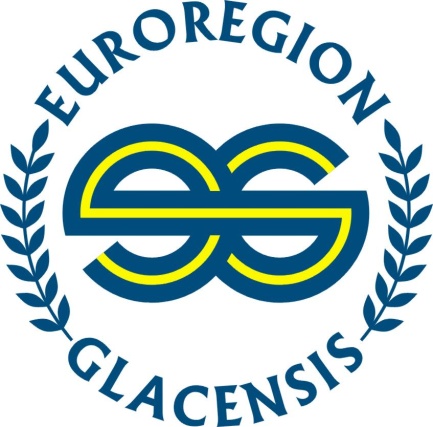 Děkuji  za pozornost

Jana Čejpová
vedoucí Fondu mikroprojektů

Euroregion Pomezí Čech, Moravy a Kladska – Euroregion Glacensis
Panská 1492, Rychnov nad Kněžnou

www.euro-glacensis.cz
jana.cejpova@euro-glacensis.cz
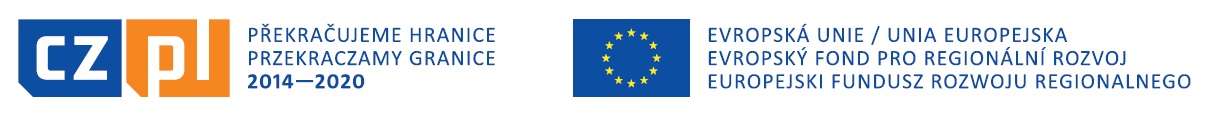